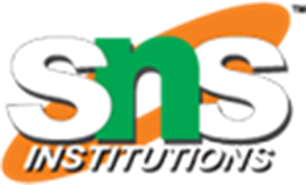 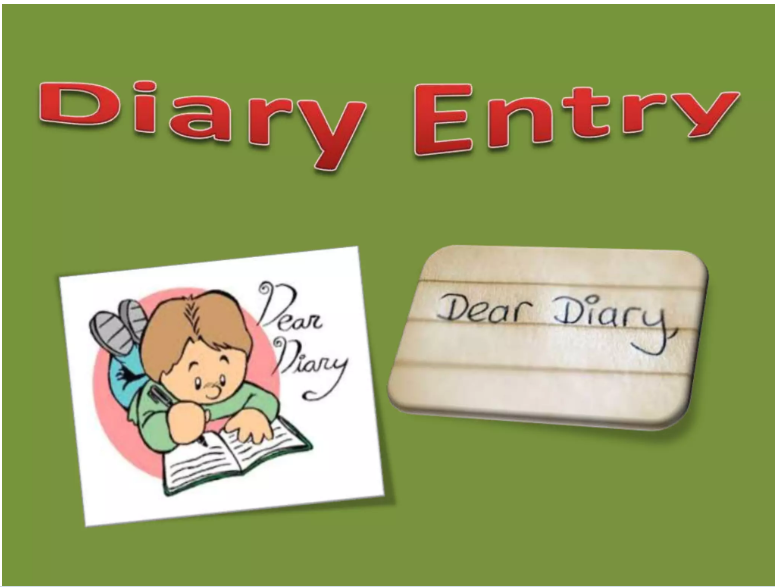 1
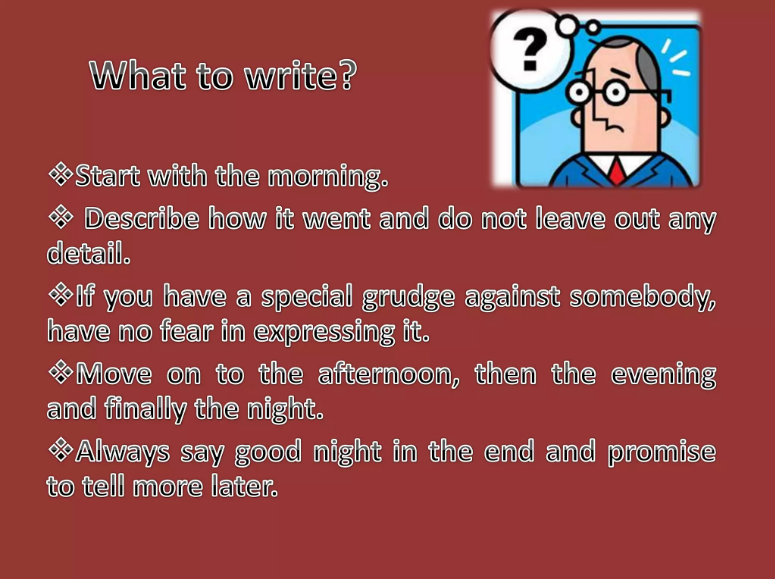 2/10
Nithya Prakash /FACULTY/English/SNSACD
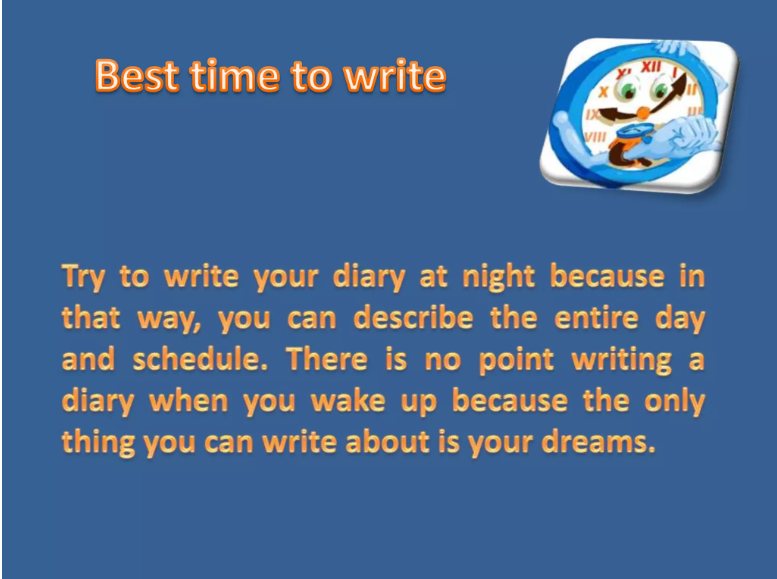 3/10
Nithya Prakash /FACULTY/English/SNSACD
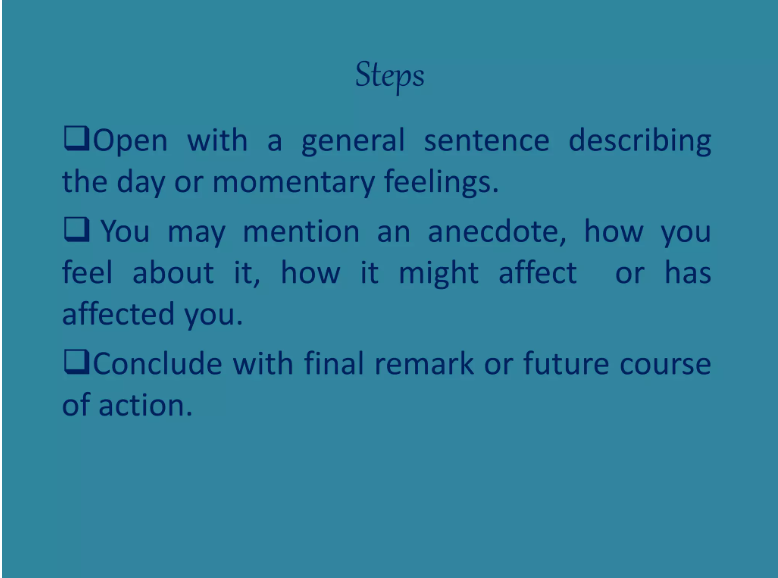 4/10
Nithya Prakash /FACULTY/English/SNSACD
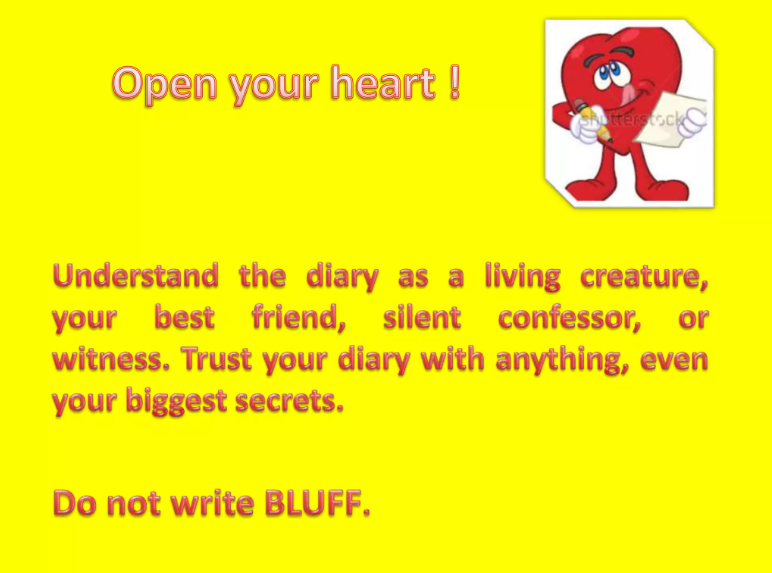 5
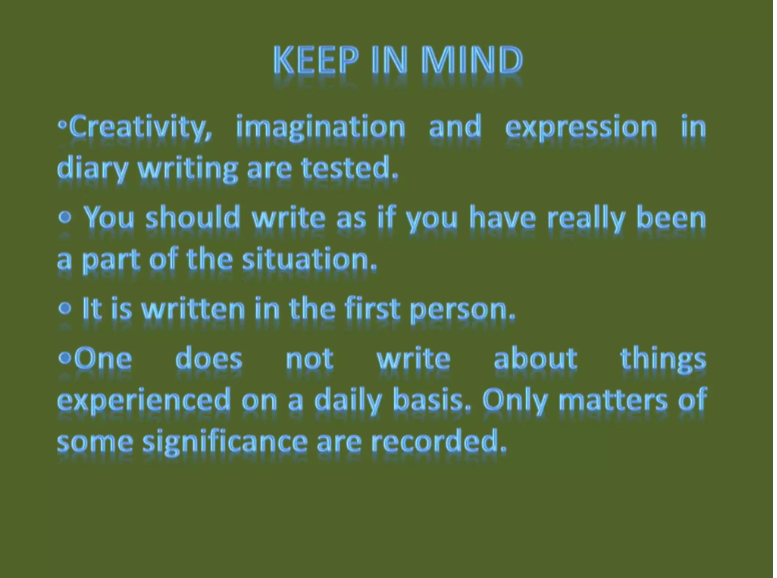 6/10
Nithya Prakash /FACULTY/English/SNSACD
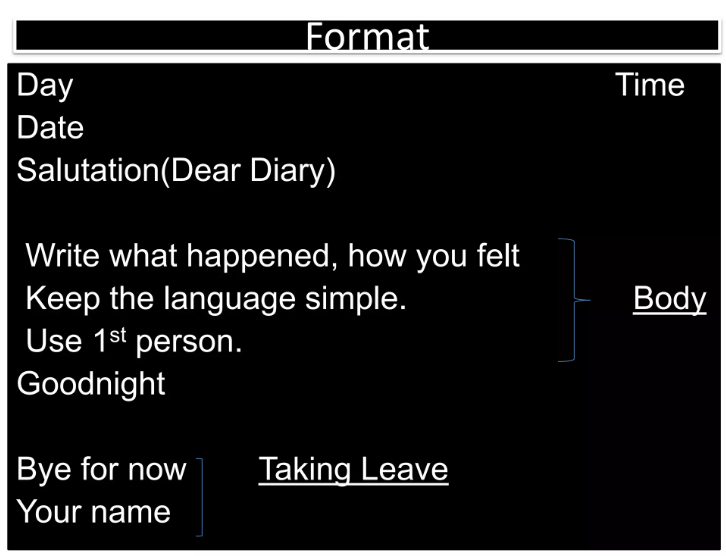 7/10
Nithya Prakash /FACULTY/English/SNSACD
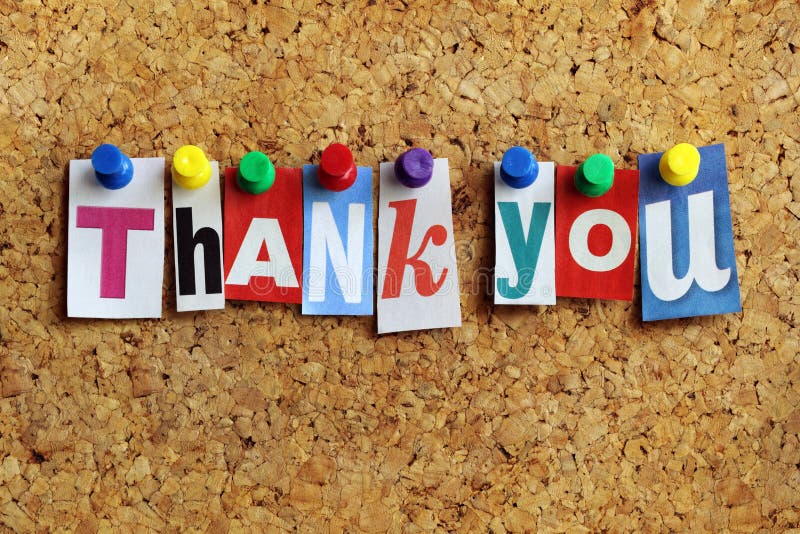 8
9/10
Nithya Prakash /FACULTY/English/SNSACD
Nithya Prakash /FACULTY/English/SNSACD
10/10
11/10
Nithya Prakash /FACULTY/English/SNSACD
Nithya Prakash /FACULTY/English/SNSACD
12/10
Nithya Prakash /FACULTY/English/SNSACD
13
Nithya Prakash /FACULTY/English/SNSACD
14
15